NIH RePORTResearch Portfolio Online Reporting Tools
MRAM - July 12, 2018
Melissa Petersen
Office of Research
University of Washington
Demo
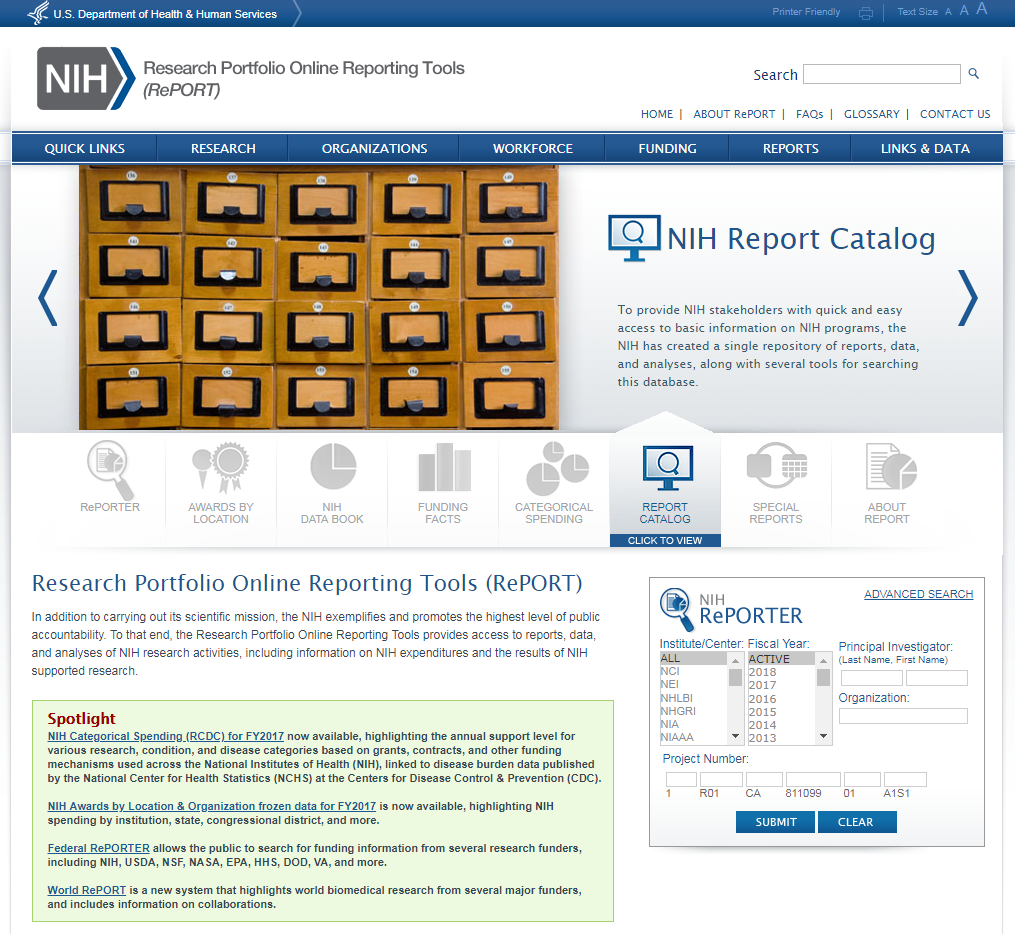 University of Washington	Office of Research
Demo
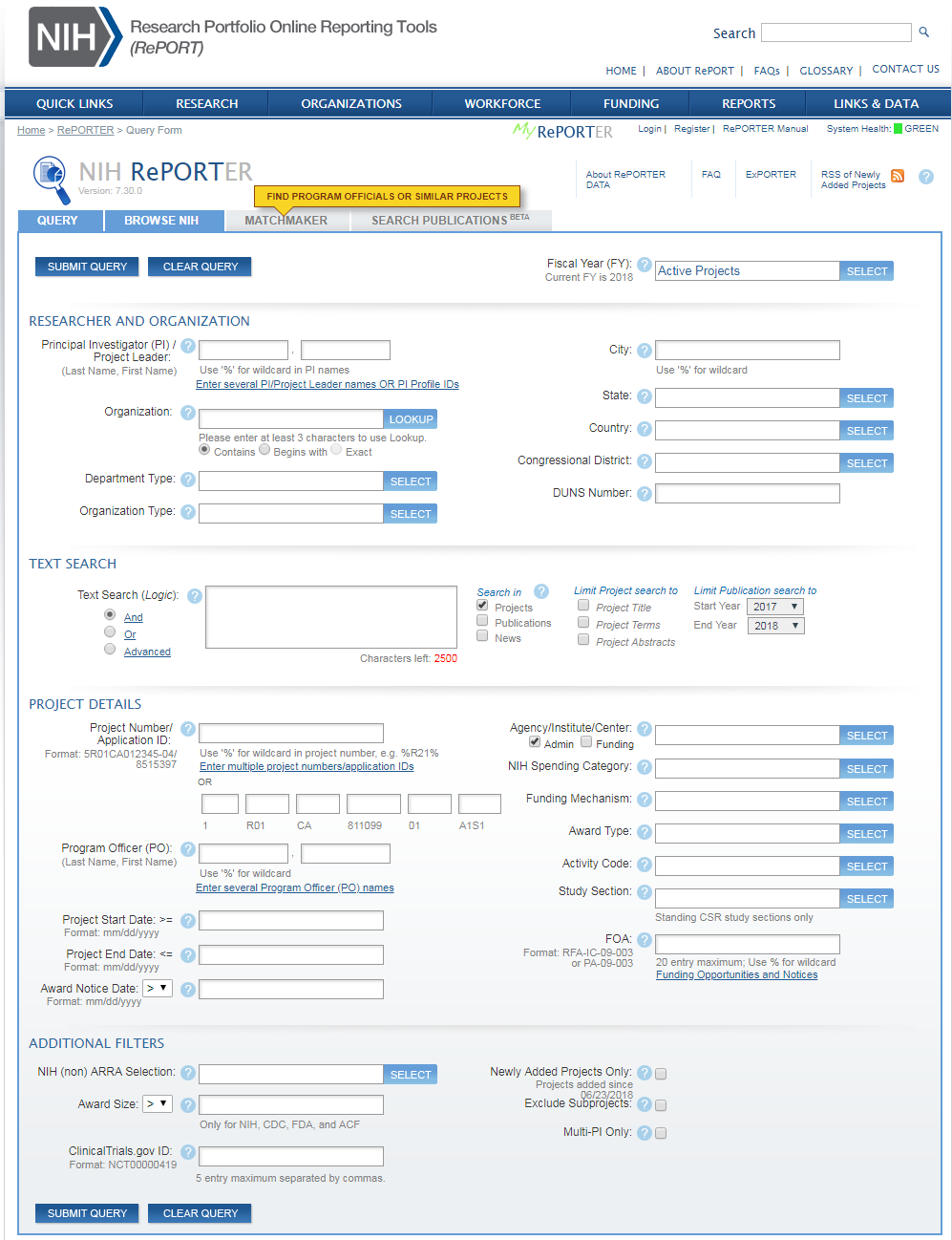 University of Washington	Office of Research
Contact
Contact Information:
research@uw.edu
206.616.0804

Melissa Petersen
petermm@uw.edu
University of Washington	Office of Research